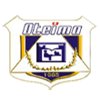 UNIVERSIDAD TECNOLOGICA OTEIMADOCENCIA SUPERIORPROFESOR: SANTIAGO QUINTEROCOMUNICACIÒN Y TECNOLOGÌA EDUCATIVA“LA EDUCACIÒN PREESCOLAR”ELABORADO POR: MARÌA CRISTINA MORALES
Todo va a salir bien . Nada es imposible. Tengo fe que todo saldrá a mi favor.La buena suerte siempre me acompaña. Hay que tener confianza.Hay que esforzarse.
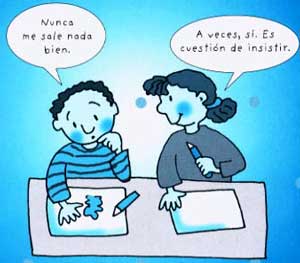 ANTECEDENTES HISTÒRICOSPlatón, Aristóteles o Quintiliano, fueron pensadores que se preocuparon por la Ed. Infantil, pero es en el siglo XVII cuando se dan los primeros pasos hacia la consideración de la educación de los más pequeños. Destaca la figura de Comenio (1592-1670) que habla de escuela materna y apunta sugerencias sobre el aprendizaje del niño en el hogar.
PRINCIPALES CORRIENTES PSICOLÓGICAS Y PEDAGÓGICAS EN LA EDUCACIÓN INFANTIL.
CORRIENTES PEDAGÓGICAS
CORRIENTES PSICOLÓGICAS
Juan Jacobo Rousseau
Pestalozzi
Fröebel
WATSON y SKINNER
PIAGET
FREUD
LAEDUCACIÒN INICIAL“La Educación Inicial, es el primer nivel de la Educación Básica Regular. Atiende a niñas y niños hasta los cinco años de edad, en forma escolarizada y no escolarizada, a través de diversas estrategias que funcionan con participación de las familias, agentes comunitarios  y  autoridades de los gobiernos locales.”
ENFOQUE PEDAGÓGICO DE EDUCACIÓN INICIAL
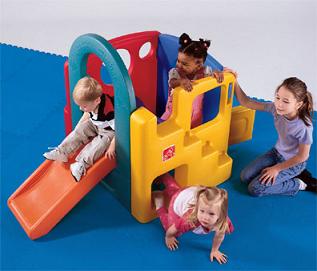 LOGROS EDUCATIVOS EN EDUCACIÓN INICIAL 1. ACTÚA CON SEGURIDAD EN SÍ MISMO Y PARTICIPA EN ACTIVIDADES GRUPALES.2.  SE RECONOCE COMO PERSONA CON DERECHO A SER TRATADA CON RESPETO .3. EXPRESA NATURAL Y CREATIVAMENTE SUS IDEAS, SENTIMIENTOS Y EXPERIENCIAS EN DIVERSOS LENGUAJES.4. INTERACTÚA Y SE INTEGRA POSITIVAMENTE CON SUS COMPAÑEROS.5. RESPETA Y VALORA EL APORTE Y TRABAJO PROPIO Y DE LOS DEMÁS .6. CONOCE Y CUIDA SU CUERPO, DISFRUTA DE SU MOVIMIENTO Y DEMUESTRA COORDINACIÓN MOTORA 7. ACTÚA CON RESPETO Y CUIDADO EN EL MEDIO QUE LO RODEA .SE INTERESA POR CONOCER Y COMPRENDER SITUACIONES COTIDIANAS.
EL CURRÌCULO
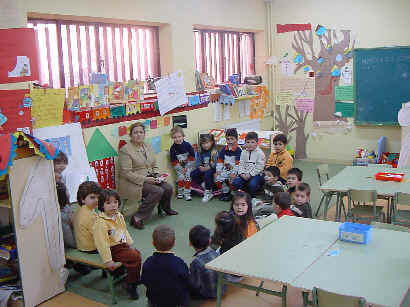 El currículo de Educación Preescolar
se fundamentó en orientaciones pedagógicas que lo
caracterizan como: sistemático e interactivo, basado en el
desarrollo integral de la población infantil, centrado en las
características, necesidades e intereses del niño y la niña,
que adopta con criterio amplio elementos procedentes de
diferentes modelos teóricos acerca del desarrollo humano.
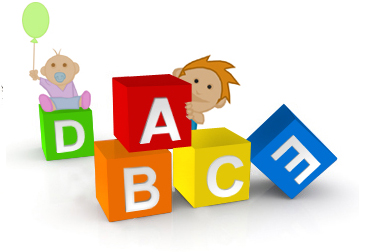 COMPETENCIAS
Considera al niño en su integridad y complejidad, sin fragmentar sus capacidades
intelectuales,
prácticas y sociales.
Se extienden en un proceso de
construcción cuali-cuantitativa orientando las evaluaciones formativas, sumativas y
diagnósticas.
DISEÑO CURRICULAR DE LA  EDUCACIÓN INICIAL
Dirigido a niños y niñas de 0-2 años.
Atención Integral:
Necesidades básicas de cuidado y protección: afecto, movimiento, juego, salud, higiene y alimentación.
Necesidades de desarrollo y aprendizaje
 A través de 3 áreas trabajadas de manera global:
Comunicación Integral (eje fundamental para el desarrollo de capacidades).
Relación consigo mismo (identidad, autonomía)
Relación :Se brindan adecuadas condiciones afectivas y físicas. 
Las áreas deben ser trabajadas de manera global, respondiendo a la integralidad del ser humano. 
 con el mundo natural y social (sentido de pertenencia).
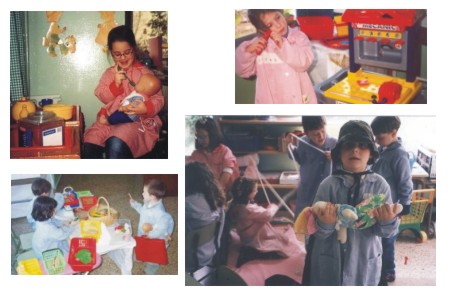 Dirigido a niños y niñas de 3 a 5 años.
Organizado en 4 áreas, con componentes particulares y orientadas a logros de aprendizaje: 
Personal Social.
Ciencia y Ambiente.
Lógico Matemática.
Comunicación que los niños estructuren su personalidad, teniendo como base su desarrollo integral.
 Se promueven experiencias educativas grupales y complejas que responden a sus competencias y necesidades de aprendizaje.
integral.
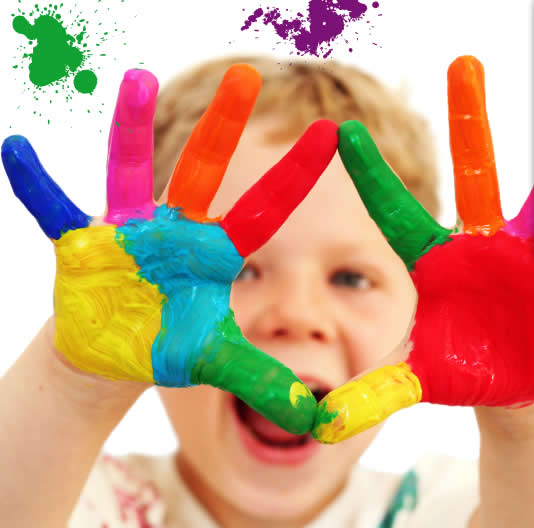 Evaluación
¿Cuando evaluar
¿Qué evaluar?
¿Cuando evaluar?
Inicio del año    
escolar
(Evaluación
diagnóstica)
Durante el
desarrollo de
las actividades
(Evaluación
formativa)
Al culminar un
lapso
(Evaluación
final)
- Directa o
diferida
Entrevista
*.- Estructurada

Instrumentos
* Registros
Diario
Anecdótico
Acumulativo
* Hoja de
Observación
* Escalas de
Estimación
* Ficha de
Inscripción
* Boletines
a) Aprendizajes Esperados.
b) Desarrollo del niño y la
niña                                                                      
c) Ambiente de aprendizaje                                
d) Ambiente familiar
e) Patrones de crianza
f) Interacciones niño(a) –
niño(a), padres – maestros y
adultos
GRACIAS
Los niños tienen la capacidad de lanzar frases y reflexiones que a menudo, nos sorprenden, nos dejan pensando y en otros casos, nos hacen sonreír y hasta reírnos de nosotros mismos.
BIBLIOGRAFÌAFerreiro, R. (2005) Nuevos Ambientes de Aprendizaje. La
mediación pedagógica. web.http.www.ulsa.educ.mx./public_html/publicacius/o
nteaqui/ayuda.html Alfaro, M. (2004). Planificación del Aprendizaje y laEnseñanza. Caracas. Fedupel.www.integra_cl/temas/programas/interior1/mediación%20pdf.Ministerio de Educación (1999). Planificación del Docenteen el Nivel Preescolar. Equipo Técnico deCapacitación de Preescolar. Caracas.Ministerio de Educación. (1997). Evaluación de DesarrolloIntegral del Niño Preescolar. Equipo de Capacitaciónde Preescolar. Autor